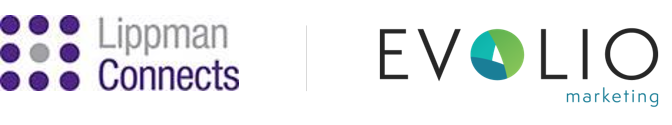 Attendee Acquisition Research Summary
Conducted July 2021 in conjunction with Attendee Acquisition Roundtable
For information about Attendee Acquisition Roundtable (AAR), contact: Sam Lippman, Lippman Connects at sam@lippmanconnects.com or visit AAR.
Respondent Profile

The 89 event professionals responding to this research are diverse across the event marketing community.  
72% hold positions of director-level or higher (24% executive-level). 
Respondents have an average of 16 years in event marketing and represent many major industry sectors like Industrial/Heavy Machinery/Finished Business Outputs, Education and Associations, Technology/IT and Communications, and Consumer Goods/Retail, to name a few.
The Covid-19 pandemic has decimated the event industry, with online and hybrid events enjoying mixed success across industries. While ‘pivot’ and ‘virtual’ were the key words for 2020, ‘hybrid’ is the zeitgeist for 2021. Some events will remain fully virtual for the remainder of 2021, others are underway to host events that include a blend of in-person and virtual participants.  This qualitative research provides insights from 89 event professionals regarding their outlook of events, preparedness of reaching and analyzing audiences, and the skillsets and roles required to address future attendee acquisition and event marketing challenges.
Future Event Activity (Virtual, Hybrid, and In-person)

91% held a virtual event between March 2020 and June 2021, yet only 54% of organizations’ virtual events successfully met their objectives. 40% rated their virtual events somewhat successful, and 6% found them to be unsuccessful.
57% do plan to hold a hybrid event soon while 32% are unsure. 
11% are not planning to incorporate an online component to their in-person event. Why?  The costs outweigh the value and online is less effective than in-person for their events. 
35% of organizations plan to increase the number of in-person events they hold, and 53% plan to keep the same number they’ve held in the past.  Only 10% plan to decrease. 

                                                                               Continued…
Attendee Acquisition and Event Marketing Research Report
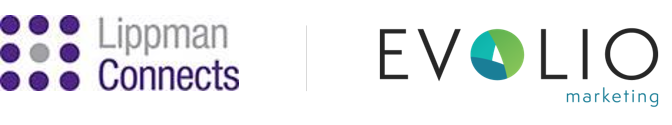 Preparedness for Future Event Marketing

Over 60% of respondents are extremely or very prepared to tackle attendee acquisition and event promotion challenges for their upcoming hybrid events. Understanding differences between online and in-person attendees is the biggest challenge, followed by developing new or improved digital marketing strategies to reach new attendees. 




















Enhanced Attendee Acquisition Techniques and Skillsets/Job Roles
Most respondents will be increasing or implementing new techniques for attendee acquisition including more digital and targeted marketing, email marketing automation, and social media.  
35% of organization will be hiring staff to address new roles and skillsets which include digital marketing staff, data analysts, IT, and sales.  26% are not sure if they’ll be hiring, and 39% will not be hiring.
Attendee Acquisition Enhancements
New Skillsets and Job Roles
Digital marketing experts for email marketing/automation, content, website, and SEO
More general marketing and communications
Data analysts & advanced analytics
IT & technical skills for database support, digital platforms and features
Video, A/V for production and streaming
Digital Media & Social Media
Social influencers/Influencer marketing
Posting more info more often
Digital ads social media
Retargeting ads

Email and Digital Marketing
More digital, less snail mail
Targeted marketing and content to specific segments
Marketing automation platforms
For more information about this study, please contact: Joe Federbush, EVOLIO Marketing at joe.federbush@evoliomarketing.com